最高裁判決に対する素朴な疑問
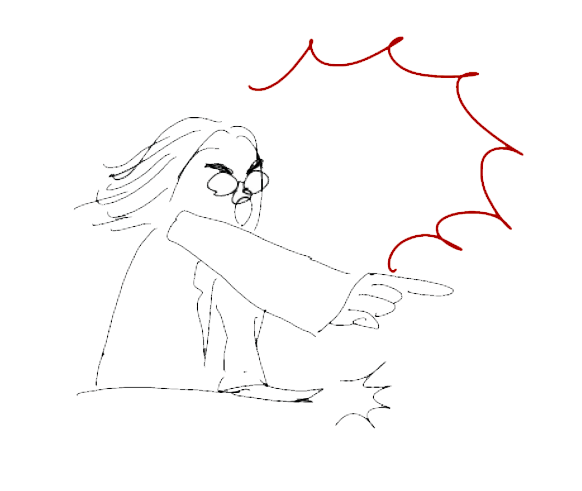 令和５年３月10日　最高裁第二小法廷判決(令和４（受）1019 未払賃金等請求事件)の検討
違和感の正体とは？
令和５年３月20日版
寺前総合法律事務所弁護士・中小企業診断士　岡　崎　教　行
1
自己紹介
寺前総合法律事務所弁護士・中小企業診断士　岡　崎　教　行
【専門】
労働法務。取り扱う事件、相談の９割程度が労働問題。
【著書】
三訂版　使用者側弁護士からみた「標準　中小企業のモデル就業規則策定マニュアル」（日本法令）
社労士のためのわかりやすい補佐人制度の解説（労働新聞社）
Q&Aとストーリーで学ぶコロナ恐慌後も生き残るための労働条件変更・人員整理の実務（日本法令・共著）
就業規則からみるメンタル不調の予防と対応－規定整備のポイント－（新日本法規・共著）
基本がわかる！人事労務管理のチェックリスト（労務行政）
【BLOG】
労働法務弁護士、がむしゃらに生きる３６５日
http://okazakinoriyuki.com/
【学歴・職歴】
平成１２年　３月　法政大学法学部卒業
平成１３年１０月　司法試験第二次試験合格
平成１４年　３月　法政大学大学院卒業
平成１５年１０月　弁護士登録　牛嶋・寺前・和田法律事務所（第一東京弁護士会）
平成２７年　１月　中小企業診断士試験合格
平成２９年１０月　中小企業診断士登録（城西支部）
平成３１年　２月　寺前総合法律事務所（パートナー）
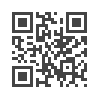 2
第１　事案の概要
会社
一般貨物運送事業等を営む会社
時間外労働、休日労働及び深夜労働に対する賃金並びに付加金等の支払求める事案

雇用契約書はなく、平成27年５月の労基署の指導を踏まえて、賃金体系を変更
雇用契約
原告
平成24年2月、トラック運転手として雇用。平成29年12月25日をもって雇用契約終了
3
第２　賃金体系の図解
通常の労働時間の賃金　１時間1300ー1400円
旧制度
賃金総額は新旧で変わらない
基本給
基本歩合給
時間外手当
賃金総額を決めて、そこから、基本給と基本歩合給を差し引いたものを時間外手当としていた
賃金総額を決めて、そこから、基本給等を差し引いたものを本件割増賃金とし、
そこから、本件時間外手当を差し引いたものを調整手当としていた
本件時間外手当
新制度(H27)
深夜割増手当
休日割増手当
調整手当
基本給
基本歩合給
勤続手当
残業手当
基本歩合給：500円×出勤日数
勤続手当：200–1000円×出勤日数
基本給等(通常の労働時間の賃金)　１時間840円
本件割増賃金
4
第３　労働実態等
5
第４　高裁判決の概要
通常の労働時間の賃金　１時間1300ー1400円
旧制度
基本給
基本歩合給
時間外手当
法律を上回る割増賃金を支払うことは可能であり、この判断も疑問
本件時間外手当（10万弱）
新制度(H27)
本件割増賃金のうち調整手当については、時間外労働等の時間数に応じて支給されていたものではないこと等から、その支払により労働基準法37条の割増賃金が支払われたということはできない。
深夜割増手当
休日割増手当
調整手当（10万強）
基本給
（12万）
基本歩合給
勤続手当
残業手当
基本給等(通常の労働時間の賃金)　１時間840円
本件割増賃金
6
第４　高裁判決の概要
通常の労働時間の賃金　１時間1300ー1400円
他方、本件時間外手当については、平成27年就業規則の定めに基づき基本給とは別途支給され、金額の計算自体は可能である以上、通常の労働時間の賃金に当たる部分と同条の割増賃金に当たる部分とを判別することができる上、新給与体系の導入に当たり、被上告人から労働者に対し、本件時間外手当や本件割増賃金についての一応の説明があったと考えられること等も考慮すると、時間外労働等の対価として支払われるものと認められるから、その支払により同条の割増賃金が支払われたということができる。
旧制度
基本給
基本歩合給
時間外手当
本件時間外手当（10万弱）
新制度(H27)
深夜割増手当
休日割増手当
調整手当（10万強）
基本給
（12万）
基本歩合給
勤続手当
残業手当
基本給等(通常の労働時間の賃金)　１時間840円
本件割増賃金
7
第５　最高裁判決の概要
8
第５　最高裁判決の概要
9
第５　最高裁判決の概要
新給与体系の下においては、時間外労働等の有無やその多寡と直接関係なく決定される本件割増賃金の総額のうち、基本給等を通常の労働時間の賃金として労働基準法37条等に定められた方法により算定された額が本件時間外手当の額となり、その余の額が調整手当の額となるから、本件時間外手当と調整手当とは、前者の額が定まることにより当然に後者の額が定まるという関係にあり、両者が区別されていることについては、本件割増賃金の内訳として計算上区別された数額に、それぞれ名称が付されているという以上の意味を見いだすことができない。
通常の労働時間の賃金　１時間1300ー1400円
旧制度
基本給
基本歩合給
時間外手当
本件時間外手当（10万弱）
新制度(H27)
深夜割増手当
休日割増手当
調整手当（10万強）
基本給
（12万）
基本歩合給
勤続手当
残業手当
基本給等(通常の労働時間の賃金)　１時間840円
本件割増賃金
10
第５　最高裁判決の概要
通常の労働時間の賃金　１時間1300ー1400円
旧制度
基本給
基本歩合給
時間外手当
そうすると、本件時間外手当の支払により労働基準法37条の割増賃金が支払われたものといえるか否かを検討するに当たっては、本件時間外手当と調整手当から成る本件割増賃金が、全体として時間外労働等に対する対価として支払われるものとされているか否かを問題とすべきこととなる。
本件時間外手当（10万弱）
新制度(H27)
深夜割増手当
休日割増手当
調整手当（10万強）
基本給
（12万）
基本歩合給
勤続手当
残業手当
基本給等(通常の労働時間の賃金)　１時間840円
本件割増賃金
11
第５　最高裁判決の概要
通常の労働時間の賃金　１時間1300ー1400円
旧制度
基本給
基本歩合給
時間外手当
被上告人は、労働基準監督署から適正な労働時間の管理を行うよう指導を受けたことを契機として新給与体系を導入するに当たり、賃金総額の算定については従前の取扱いを継続する一方で、旧給与体系の下において自身が通常の労働時間の賃金と位置付けていた基本歩合給の相当部分を新たに調整手当として支給するものとしたということができる。
本件時間外手当（10万弱）
新制度(H27)
深夜割増手当
休日割増手当
調整手当（10万強）
基本給
（12万）
基本歩合給
勤続手当
残業手当
基本給等(通常の労働時間の賃金)　１時間840円
本件割増賃金
12
第５　最高裁判決の概要
通常の労働時間の賃金　１時間1300ー1400円
旧制度
基本給
基本歩合給
時間外手当
そうすると、旧給与体系の下においては、基本給及び基本歩合給のみが通常の労働時間の賃金であったとしても、上告人に係る通常の労働時間の賃金の額は、新給与体系の下における基本給等及び調整手当の合計に相当する額と大きく変わらない水準、具体的には１時間当たり平均1300～1400円程度であったことがうかがわれる。
本件時間外手当（10万弱）
新制度(H27)
深夜割増手当
休日割増手当
調整手当（10万強）
基本給
（12万）
基本歩合給
勤続手当
残業手当
基本給等(通常の労働時間の賃金)　１時間840円
本件割増賃金
13
第５　最高裁判決の概要
通常の労働時間の賃金　１時間1300ー1400円
旧制度
基本給
基本歩合給
時間外手当
一方、上記のような調整手当の導入の結果、新給与体系の下においては、基本給等のみが通常の労働時間の賃金であり本件割増賃金は時間外労働等に対する対価として支払われるものと仮定すると、上告人に係る通常の労働時間の賃金の額は、19か月間を通じ、１時間当たり平均約840円となり、旧給与体系の下における水準から大きく減少することとなる。
本件時間外手当（10万弱）
新制度(H27)
深夜割増手当
休日割増手当
調整手当（10万強）
基本給
（12万）
基本歩合給
勤続手当
残業手当
基本給等(通常の労働時間の賃金)　１時間840円
本件割増賃金
14
第５　最高裁判決の概要
通常の労働時間の賃金　１時間1300ー1400円
旧制度
また、上告人については、上記19か月間を通じ、１か月当たりの時間外労働等は平均80時間弱であるところ、これを前提として算定される本件時間外手当をも上回る水準の調整手当が支払われていることからすれば、本件割増賃金が時間外労働等に対する対価として支払われるものと仮定すると、実際の勤務状況に照らして想定し難い程度の長時間の時間外労働等を見込んだ過大な割増賃金が支払われる賃金体系が導入されたこととなる。
基本給
基本歩合給
時間外手当
本件時間外手当（10万弱）
新制度(H27)
深夜割増手当
休日割増手当
調整手当（10万強）
基本給
（12万）
基本歩合給
勤続手当
残業手当
この制度、80時間以上の固定残業よね
基本給等(通常の労働時間の賃金)　１時間840円
本件割増賃金
15
第５　最高裁判決の概要
通常の労働時間の賃金　１時間1300ー1400円
旧制度
基本給
基本歩合給
時間外手当
しかるところ、新給与体系の導入に当たり、被上告人から上告人を含む労働者に対しては、基本給の増額や調整手当の導入等に関する一応の説明がされたにとどまり、基本歩合給の相当部分を調整手当として支給するものとされたことに伴い上記のような変化が生ずることについて、十分な説明がされたともうかがわれない。
本件時間外手当（10万弱）
新制度(H27)
深夜割増手当
休日割増手当
調整手当（10万強）
基本給
（12万）
基本歩合給
勤続手当
残業手当
基本給等(通常の労働時間の賃金)　１時間840円
本件割増賃金
16
第５　最高裁判決の概要
通常の労働時間の賃金　１時間1300ー1400円
旧制度
以上によれば、新給与体系は、その実質において、時間外労働等の有無やその多寡と直接関係なく決定される賃金総額を超えて労働基準法37条の割増賃金が生じないようにすべく、旧給与体系の下においては通常の労働時間の賃金に当たる基本歩合給として支払われていた賃金の一部につき、名目のみを本件割増賃金に置き換えて支払うことを内容とする賃金体系であるというべきである。
基本給
基本歩合給
時間外手当
本件時間外手当（10万弱）
新制度(H27)
深夜割増手当
休日割増手当
調整手当（10万強）
基本給
（12万）
基本歩合給
勤続手当
残業手当
基本給を減らして、その分を残業代に付け替えたということと同義
基本給等(通常の労働時間の賃金)　１時間840円
本件割増賃金
17
第５　最高裁判決の概要
通常の労働時間の賃金　１時間1300ー1400円
旧制度
そうすると、本件割増賃金は、その一部に時間外労働等に対する対価として支払われているものを含むとしても、通常の労働時間の賃金として支払われるべき部分をも相当程度含んでいるものと解さざるを得ない。
基本給
基本歩合給
時間外手当
ここの趣旨が不明。制度を変えて、基本給を減額し、その分を固定残業代としてつけたのであり、通常の労働時間の賃金はもはや含まれていないのでは？
本件時間外手当（10万弱）
新制度(H27)
深夜割増手当
休日割増手当
調整手当（10万強）
基本給
（12万）
基本歩合給
勤続手当
残業手当
基本給等(通常の労働時間の賃金)　１時間840円
本件割増賃金
18
第５　最高裁判決の概要
通常の労働時間の賃金　１時間1300ー1400円
旧制度
そして、前記事実関係等を総合しても、本件割増賃金のうちどの部分が時間外労働等に対する対価に当たるかが明確になっているといった事情もうかがわれない以上、本件割増賃金につき、通常の労働時間の賃金に当たる部分と労働基準法37条の割増賃金に当たる部分とを判別することはできないこととなるから、被上告人の上告人に対する本件割増賃金の支払により、同条の割増賃金が支払われたものということはできない。
基本給
基本歩合給
時間外手当
本件時間外手当（10万弱）
新制度(H27)
深夜割増手当
休日割増手当
調整手当（10万強）
基本給
（12万）
基本歩合給
勤続手当
残業手当
基本給等(通常の労働時間の賃金)　１時間840円
本件割増賃金
19
第５　最高裁判決の概要
通常の労働時間の賃金　１時間1300ー1400円
旧制度
したがって、被上告人の上告人に対する本件時間外手当の支払により労働基準法37条の割増賃金が支払われたものとした原審の判断には、割増賃金に関する法令の解釈適用を誤った違法がある。
基本給
基本歩合給
時間外手当
これが、新制度移行への同意が無効であるとか、本件割増賃金が80時間以上の固定残業代だから無効であるという理屈ならまだ理解はできるのだが。。。
本件時間外手当（10万弱）
新制度(H27)
深夜割増手当
休日割増手当
調整手当（10万強）
基本給
（12万）
基本歩合給
勤続手当
残業手当
基本給等(通常の労働時間の賃金)　１時間840円
本件割増賃金
20
第６　最後に
賃金体系を直さないといけないという場合に、

基本給額を減らして、手取りを減らさないようにするため、下がった分を固定残業代として保証するということは世の中によくあることと思われる。あたかも、それが駄目と言っているように思えるが、果たしてそうなのだろうか？

今回のケースで、よくわからないのが、残業が増えると本件時間外手当も増えるが、調整手当がその分減るため、結果的に残業の多寡で賃金総額が変わらない仕組みとなっていたと言われているが、残業が一定時間を超えると、調整手当が０となり、賃金総額は増えるのではないか？

という点。これは、一審判決、二審判決をみてみないとわからないか。。。
ただ、２00時間以上残業しないと賃金総額が増えないとか、そういうことだと、やや厳しいとは思うが、ただ、最高裁の理屈には賛同できないか。
21